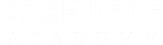 Unit 2: Letters to a Friend
Lesson Two
ESLCO
Understand how to write messages on forums
Use annotation to discuss your ideas with a text
Apply varying forms of writing for different purposes
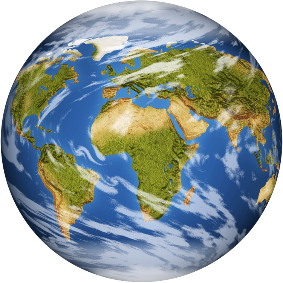 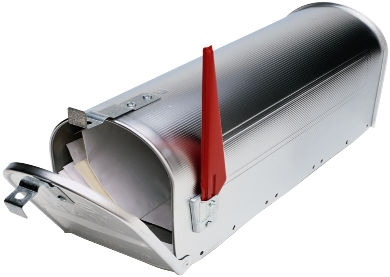 Daily Twitter
Using the Twitter format: Write two to three sentences about your day
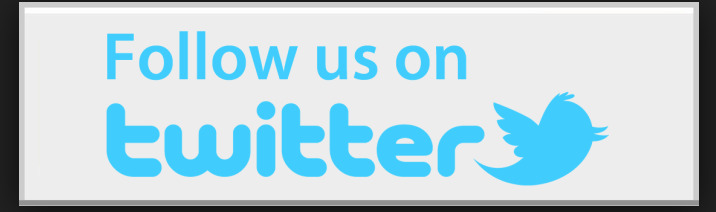 Form Post Response
Include:
An answer to the questions posted
  
Explain your answer. Use words like: I think, This worked, or You can try.

Use good key words that explain details.
The Question
I am studying English, and it is a new language for me.  Does anyone have any study tips to help me with my learning?
Email Parts!
Greeting,
Body of Text: Information
Closing message
Your Name
Organize the email
Ms. Peabody
As many of you know, the winter is quickly approaching.
everyone@ideaschool.com
You must ensure that you remember to wear your warmest clothing.
Ms.Peabody@ideaschool.com
Prepare the night before so you can save time and not be late in the morning.
Hello everyone,
Many people were late last year because of the extra time needed to get ready in the winter.
I hope you all have a wonderful day,
johnperson@ideaschool.com
Lets all be on time this winter.
Address
Subject
Greeting
Body
Closing Message
Name
Lesson Assignment
In this assignment, you will brainstorm about a specific area in which they would like help. You will create a forum question to post.
Remember to include:
Outline what problem you are having.
Any additional information that will help the person answer.
State a question about the area you would like help with.
Rubrics
Coming Up Next!
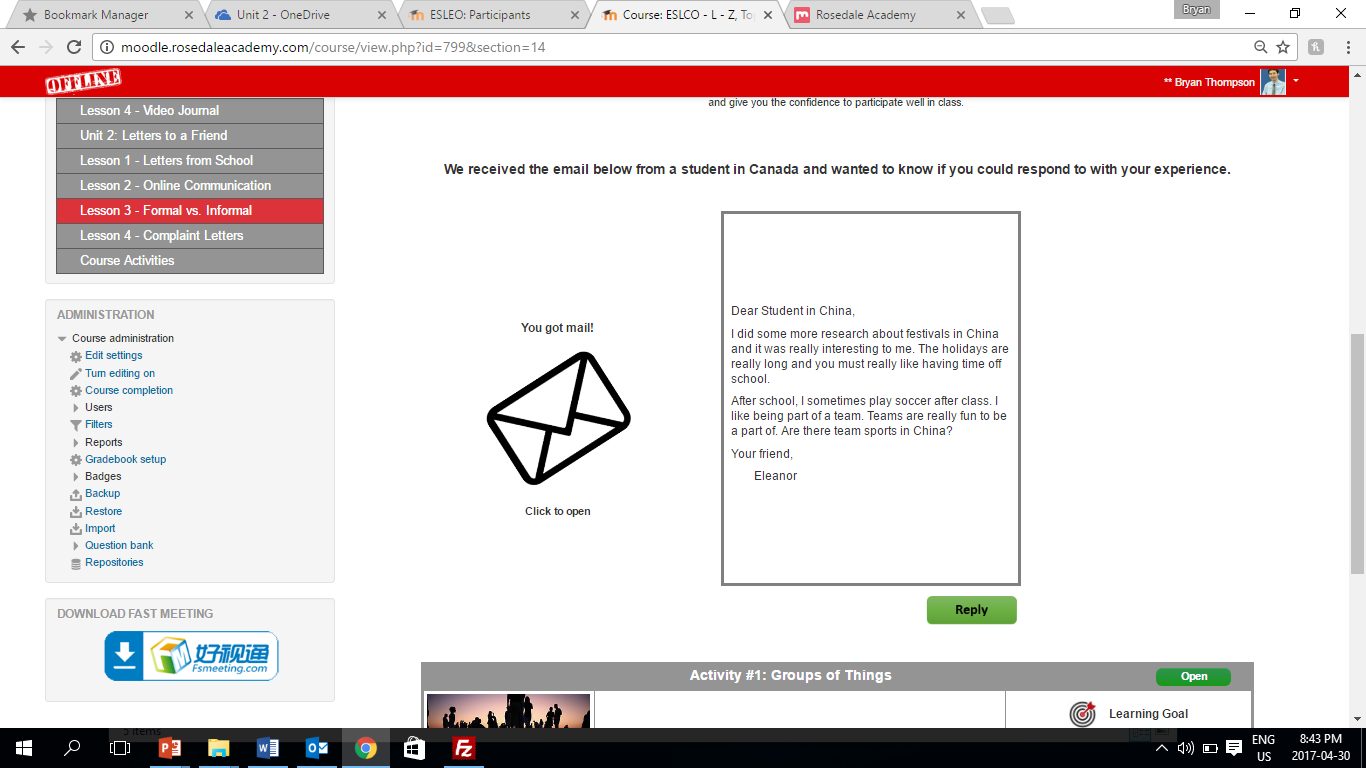 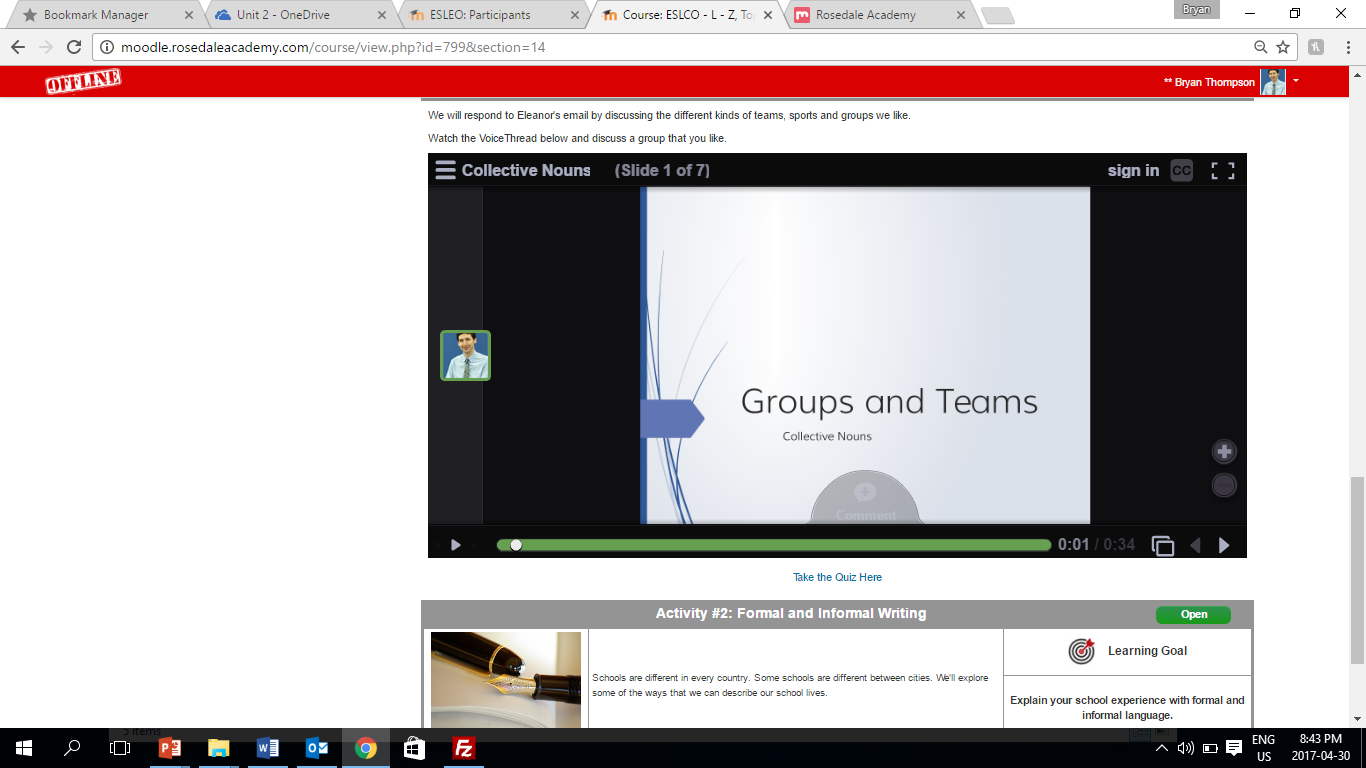 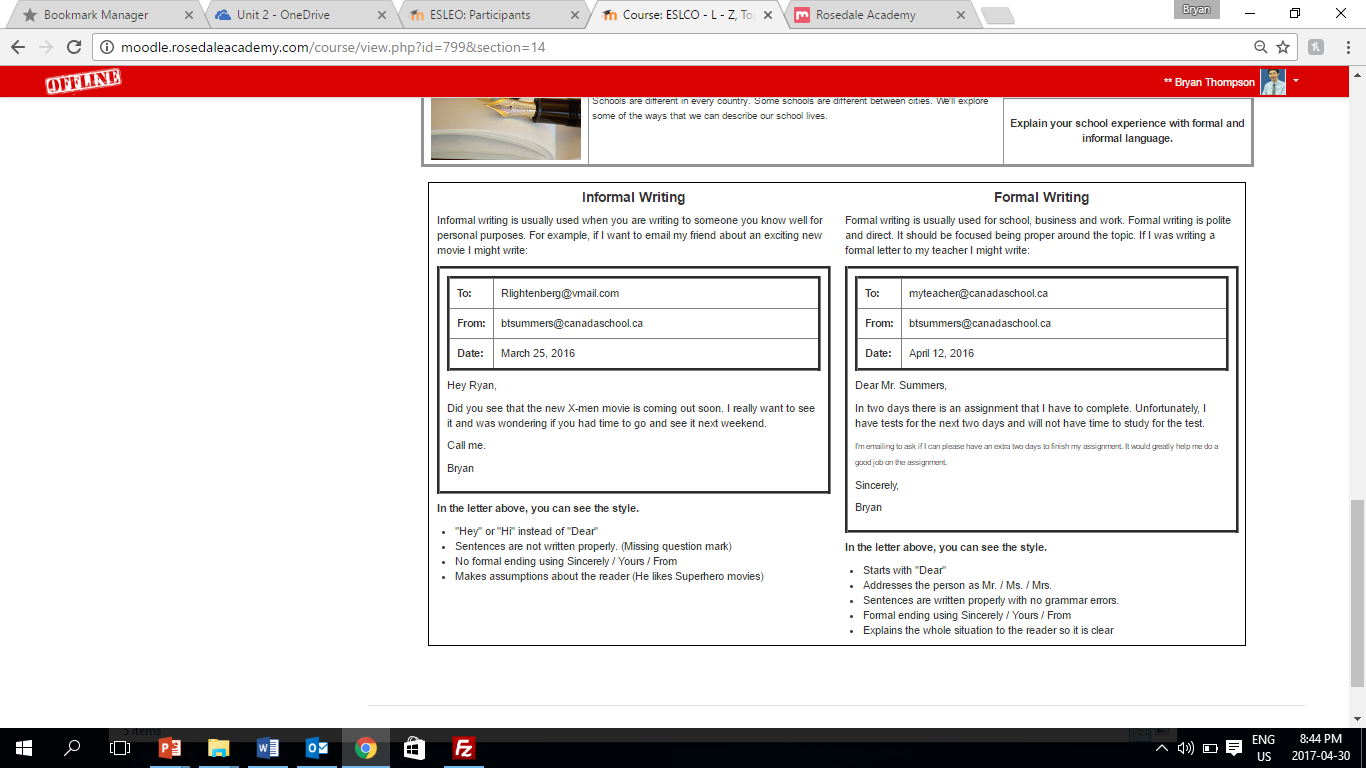